GEO-CAPE to TEMPO
GEO-CAPE mission defined in 2007 Earth Science Decadal Survey 
Provide high temporal & spatial resolution observations from geostationary Earth orbit (GEO) to resolve diurnal evolution of North American air and water quality
TEMPO selected 11/2012 as NASA’s first Earth Venture Instrument!!!
NASA HQ gave a “partial change of direction” to the GEO-CAPE Study Team in the 1/2013 annual guidance letter:
“The TEMPO instrument will likely achieve a significant portion of the GEO-CAPE measurement objectives”
Specific guidance included:
1. Define the atmospheric composition instrument suite for the GEO-CAPE mission in light of the defined science of the TEMPO instrument.
2. Continue to develop and apply OSSE tools to demonstrate the expected impact of the GEO-CAPE atmosphere observations, including the TEMPO observations.
1/2014 annual guidance letter was more specific regarding aerosol
“Support a program study to determine what would be the best approach to develop potential synergistic research aerosol products. The TEMPO/GOES-R/VIIRS combination suggested by the GEO-CAPE team would be a possible example to start with.”
“Continue to define how TEMPO can be leveraged to complete GEO-CAPE science at minimum additional cost”
Progress
In 2013, GEO-CAPE team completed its “Analysis of Alternatives given TEMPO” 
Aerosol WG summarized status and assumptions for GEO-CAPE aerosol
From the AWG studies, clear that GEO-CAPE aerosol objectives cannot be 100% met by TEMPO, mainly due to TEMPO’s coarser resolution (and lack of IR band) 
GEO-CAPE ocean color instrument could well meet GEO-CAPE aerosol objectives in coastal regions
It is unlikely we will get a dedicated GEO instrument for GEO-CAPE aerosol
Therefore, we need to focus on achieving GEO-CAPE aerosol objectives by synergy between TEMPO and GOES-R
GOES-R: high pixel resolution (1-km), cloud mask, good for dark target land and ocean
TEMPO: will be able to get AOD over bright surface, provide AI, and obtain SSA
Combo: more aerosol retrieval quantity and coverage
There is also a “multi-angle” concept (GOES-R West – TEMPO – GOES-R East) to retrieve additional aerosol properties
Progress
Possibilities identified by the GEO-CAPE Aerosol Working Group in 2013
Use GOES-R standard visible AOD product (should have similar quality as MODIS C5 DT) as a constraint for TEMPO retrieval of aerosol height and SSA (i.e. Satheesh et al. paper using MODIS AOD)
Use MAIAC algorithm to perform GOES-R AOD retrieval, then use the visible AOD for TEMPO retrieval of aerosol height and SSA
Joint retrieval considering UV-IR spectral range?
GEO-CAPE team reported results of its “Analysis of Alternatives” to HQ at end of 2013
The GEO-CAPE Atmospheric Composition Instrument Suite can be clearly defined as TEMPO plus a GEO-CAPE InfraRed Instrument (GCIRI) 
GCIRI measurements concurrent with TEMPO will meet all GEO-CAPE science objectives at low cost
High confidence GCIRI can be accomplished as EV-size mission (selectable proposals exist)
Synergistic retrievals combining TEMPO, GOES-R/S, VIIRS, and other observations (PACE?) have potential to advance aerosol science even beyond GEO-CAPE goals
Community considered TEMPO the first component/phase of GEO-CAPE
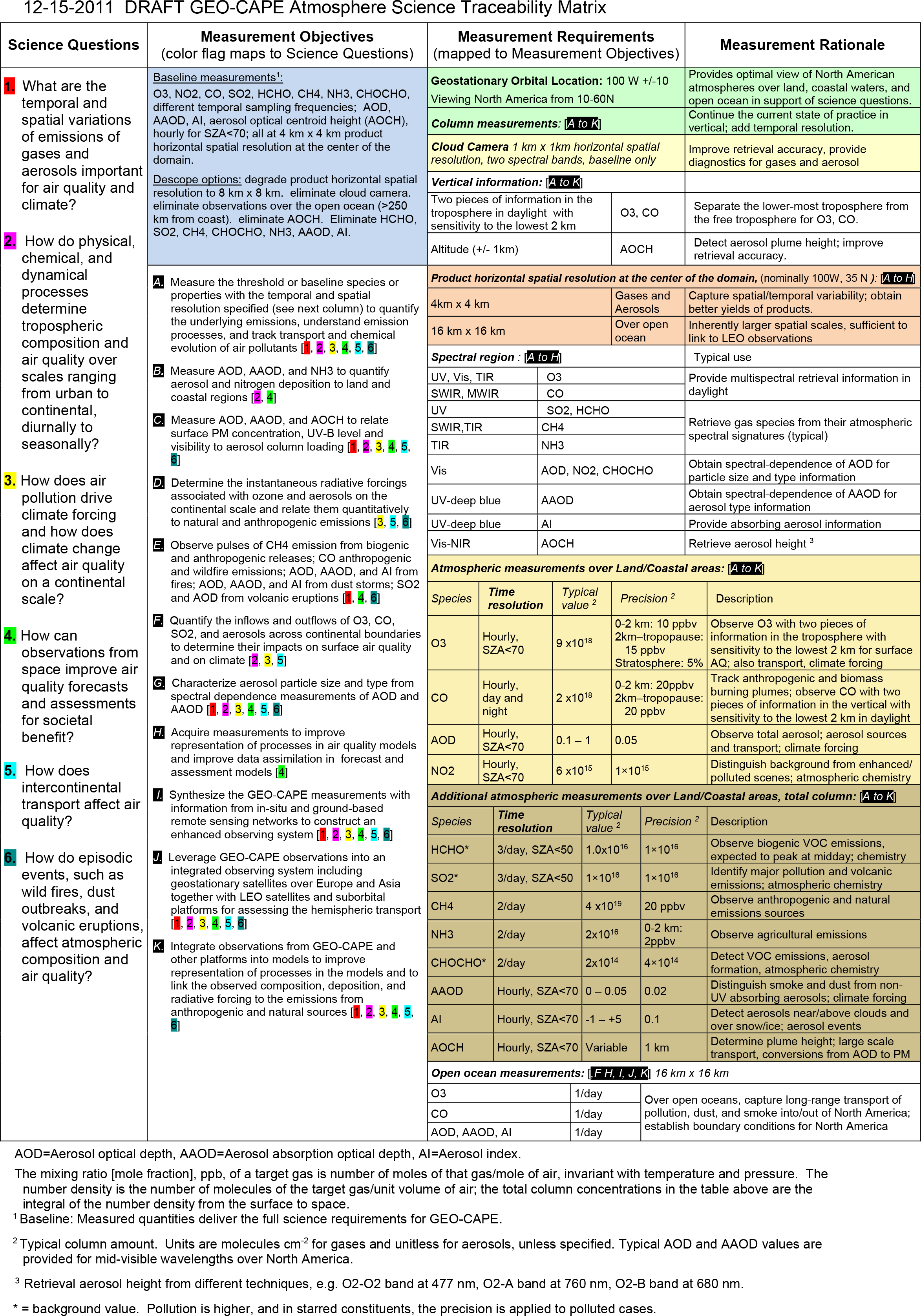 GEO-CAPE Science Treaceability Matrix (Fishman et al., BAMS, 2012)
GEO-CAPE STM Aerosol Requirements (Fishman et al., BAMS, 2012)
Measurement Objectives
Baseline: AOD, AAOD, AI, AOCH, hourly, 4km x 4km at center of domain
Descope options: degrade resolution to 8km x 8km, eliminate cloud camera, eliminate AOCH, AAOD, AI
Measurement Requirements
Cloud Camera, 1km x 1km, two spectral bands
Vertical Information
Altitude +/-1km AOCH
Spectral Region
Vis (AOD), UV-deep blue (AAOD, AI), Vis-NIR* (AOCH) [*depending on technique eg O2-O2, O2-A, O2-B]